Implementation: General Tree Search
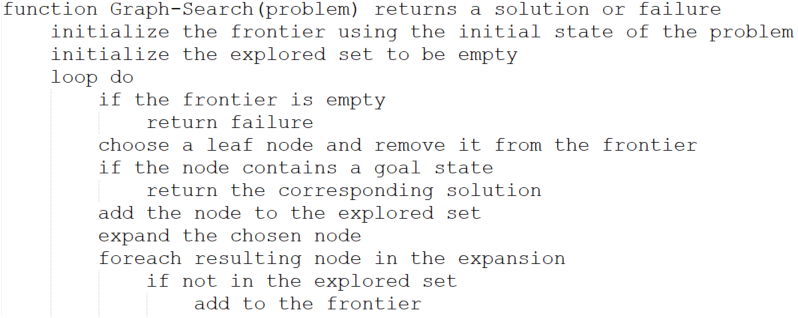 Implementation: General Tree Search
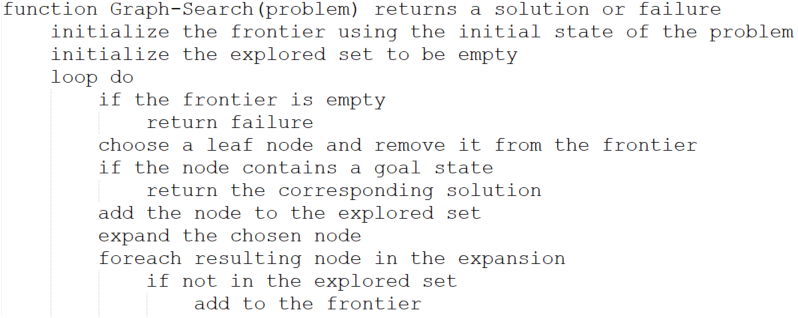